37-1
These materials are by the Kongki Ka Project and are made available to you under the terms of the Creative Commons Attribution ShareAlike license 4.0.
You have permission to share and redistribute these materials in any format and to make reasonable revisions and adaptations of this translation, provided that:
You include the above licence and source information.
If you redistribute these materials or create derivatives, you must distribute your contributions under the same license as the original.
 
The Holy Bible, Berean Standard Bible, BSB is produced in cooperation with Bible Hub, Discovery Bible, OpenBible.com, and the Berean Bible Translation Committee. This text of God's Word has been dedicated to the public domain.
 
Tibetan text is from the The Holy Bible in Modern Literary Tibetan, New Tibetan Bible translation.
This translation is made available under the terms of the Creative Commons Attribution-NonCommercial-NoDerivatives 4.0 International license.
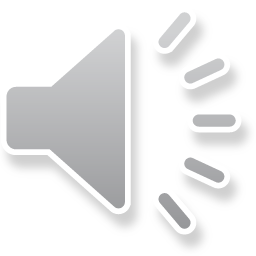 [Speaker Notes: Checked Kham
37 People reject Jesus
1. Jesus is the Bread of Life- John 6:22-71 (Left Top)
2. Officers sent to seize Jesus - John 7:1-53 (Right Top)
3. Woman accused of adultery - John 8:1-12 (Center)
4. Jesus talks to angry Pharisees - John 8:13-59 (Right near Bottom)
5. Blind man cured - John 9:1-41 (Right Bottom)
6. The Good Shepherd - John 10:1-21 (Left Bottom)
7. Jewish leaders try to stone Jesus - John 10:22-42 (Left Center)]
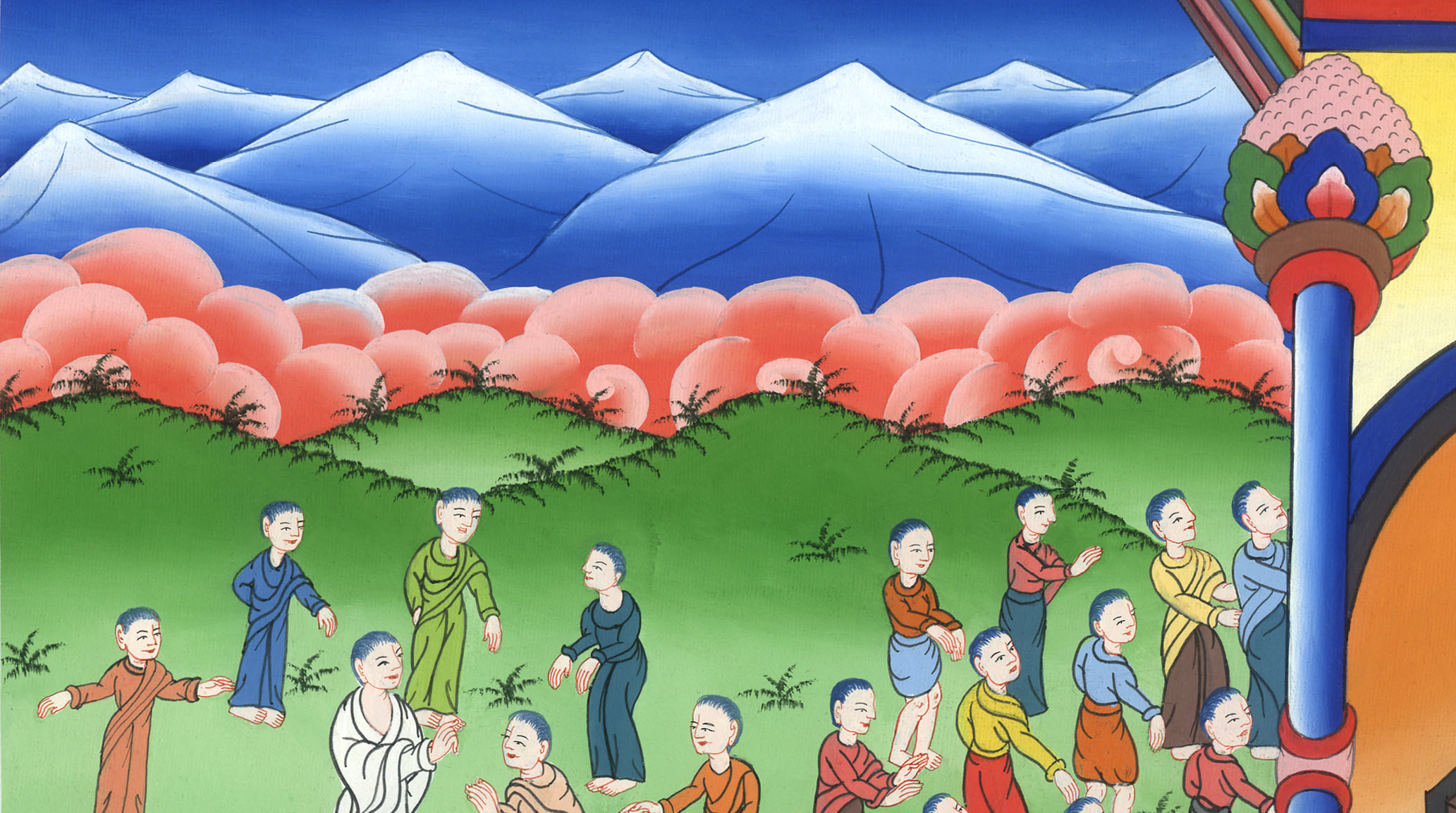 ཡོ་ཧ་ནན 6
ཚེའི་བག་ལེབ་ཀྱི་སྐོར།
ཡོ་ཧ་ནན 6
ཚེའི་བག་ལེབ་ཀྱི་སྐོར།
37 People reject Jesus
1. Jesus is the Bread of Life- John 6:22-71
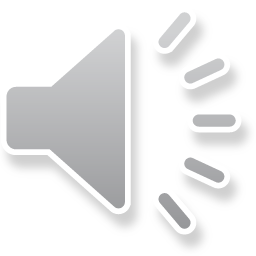 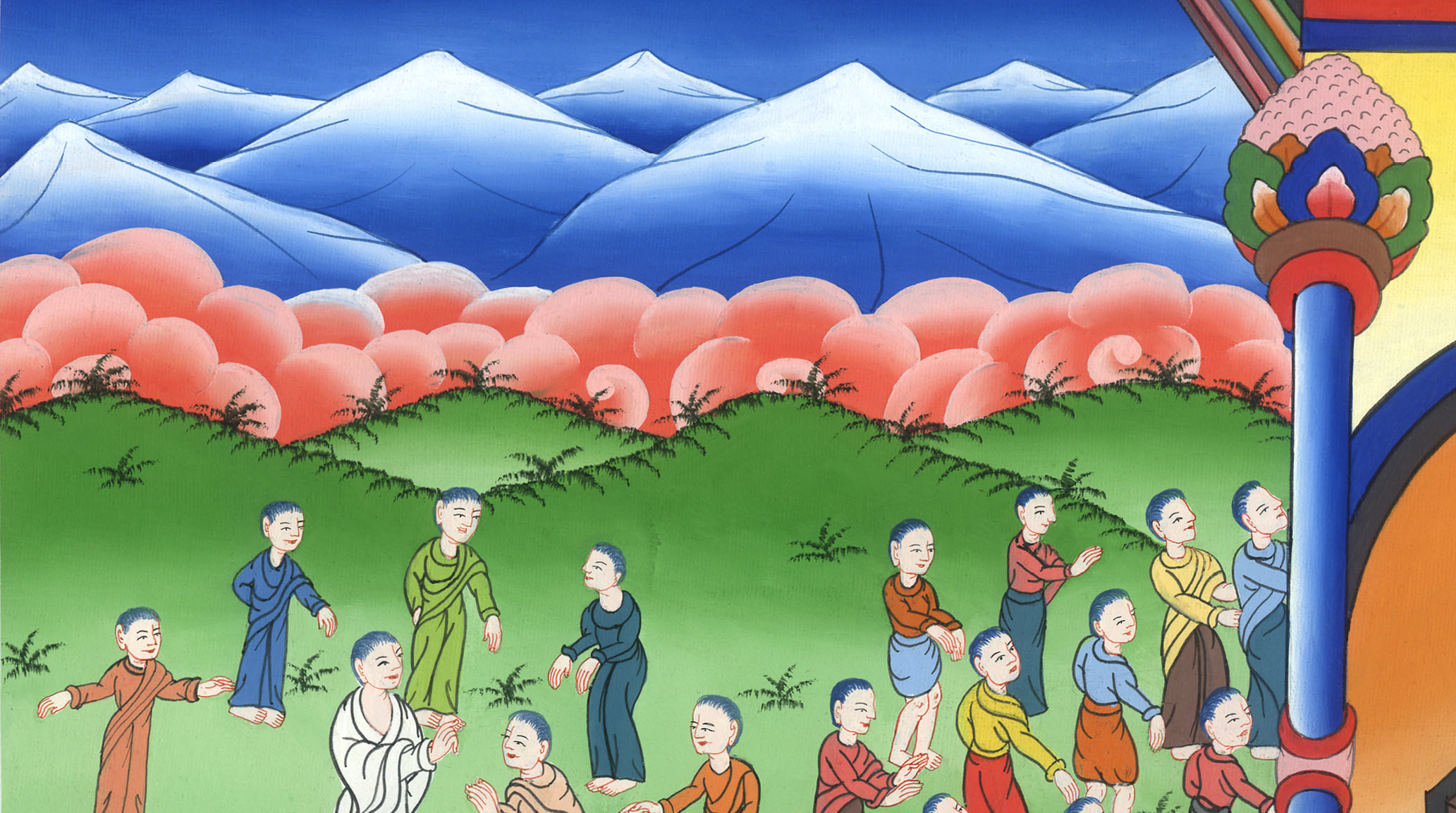 ཡོ་ཧ་ནན 6
ཚེའི་བག་ལེབ་ཀྱི་སྐོར།
This work is licensed under a Creative Commons Attribution-ShareAlike 4.0 International License
24མི་ཚོགས་ཀྱིས་སྐྱབས་མགོན་ཡེ་ཤུ་དང་ཐུགས་སྲས་རྣམས་མ་མཐོང༌བས། མཚོ་གྲུ་དེ་དག་ལ་བསྡད་ནས་ཀཱ་ཕར་ན་ཧུམ་དུ་སྐྱབས་མགོན་ཡེ་ཤུ་འཚོལ་དུ་ཕྱིན༌ཏོ།།
24So when the crowd saw that neither Jesus nor His disciples were there, they got into the boats and went to Capernaum to look for Him.
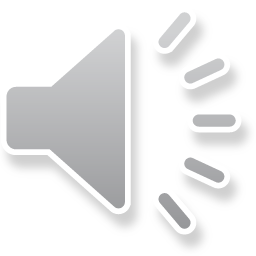 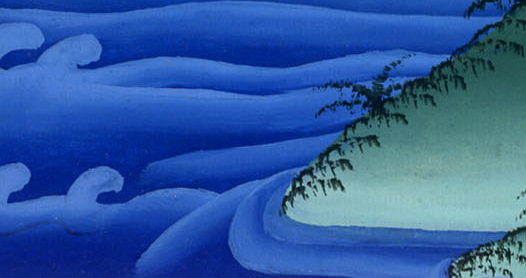 ཡོ་ཧ་ནན 6:24
25དེ་ནས་མི་ཚོགས་མཚོའི་ཕར་འགྲམ་ནས་སྐྱབས་མགོན་ཡེ་ཤུར་མཇལ༌ཏེ། རཱབ་པེ་ལགས། ཁྱེད་རང་དུས་ག་ཚོད་འདིར་ཕེབས་པ་ཡིན་ནམ་ཞེས་ཞུས་པ༌ལ། 26སྐྱབས་མགོན་ཡེ་ཤུས་འདི་སྐད༌དུ། བདག་གིས་ཁྱོད་རྣམས་ལ་ཡང་དག་པར་བདེན་པར་སྨྲ༌སྟེ། ཁྱོད་ཅག་གིས་ང་རང་འཚོལ་དོན་ནི་གྲུབ་རྟགས་རྣམས་མཐོང་བ་མ་ཡིན་པར་བག་ལེབ་ཟོས་ནས་ལྟོ་བ་འགྲངས་པའི་ཕྱིར༌རོ།།
25When they found Him on the other side of the sea, they asked Him, “Rabbi, when did You get here?”
26Jesus replied, “Truly, truly, I tell you, it is not because you saw these signs that you are looking for Me, but because you ate the loaves and had your fill.
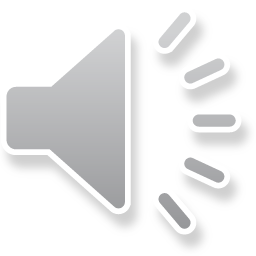 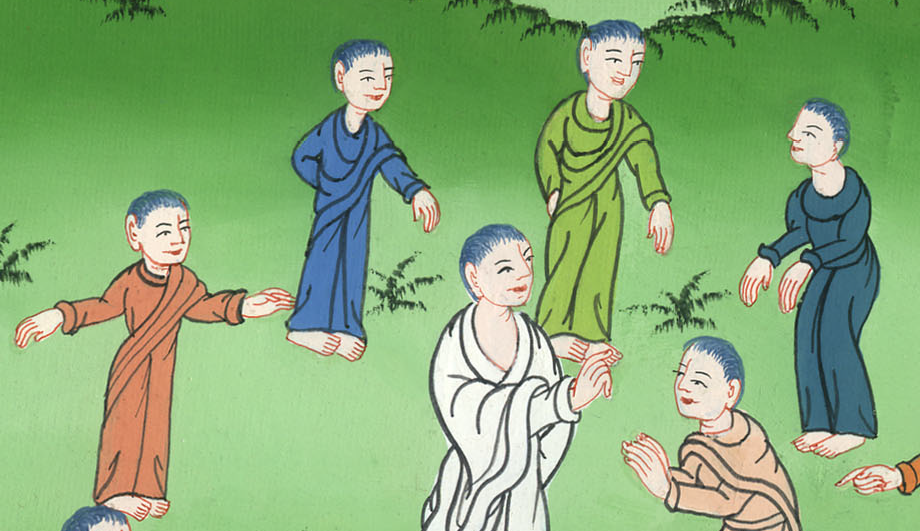 ཡོ་ཧ་ནན 6:25,26
27ཁྱོད་རྣམས་ཀྱིས་མི་རྟག་པའི་ཁ་ཟས་ཀྱི་དོན་དུ་འབད་པ་མི་བྱེད༌པར། མཐའ་མེད་པའི་ཚེ་སྲོག་འཐོབ་པའི་བར་དུ་གནས་པའི་ཁ་ཟས་དེའི་དོན་དུ་བརྩོན་པར༌གྱིས། མིའི་བུ་ཡིས་ཁྱོད་རྣམས་ལ་ཁ་ཟས་དེ་གནང་ངེས་ཡིན། མིའི་བུ་ལ་ཡབ་དཀོན་མཆོག་གིས་ཕྱག་རྒྱ་བཏབ་ཡོད་པ་ཡིན་ཞེས་གསུངས་སོ།།
27Do not work for food that perishes, but for food that endures to eternal life, which the Son of Man will give you. For on Him God the Father has placed His seal of approval.”
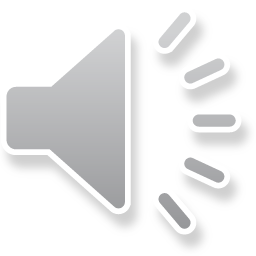 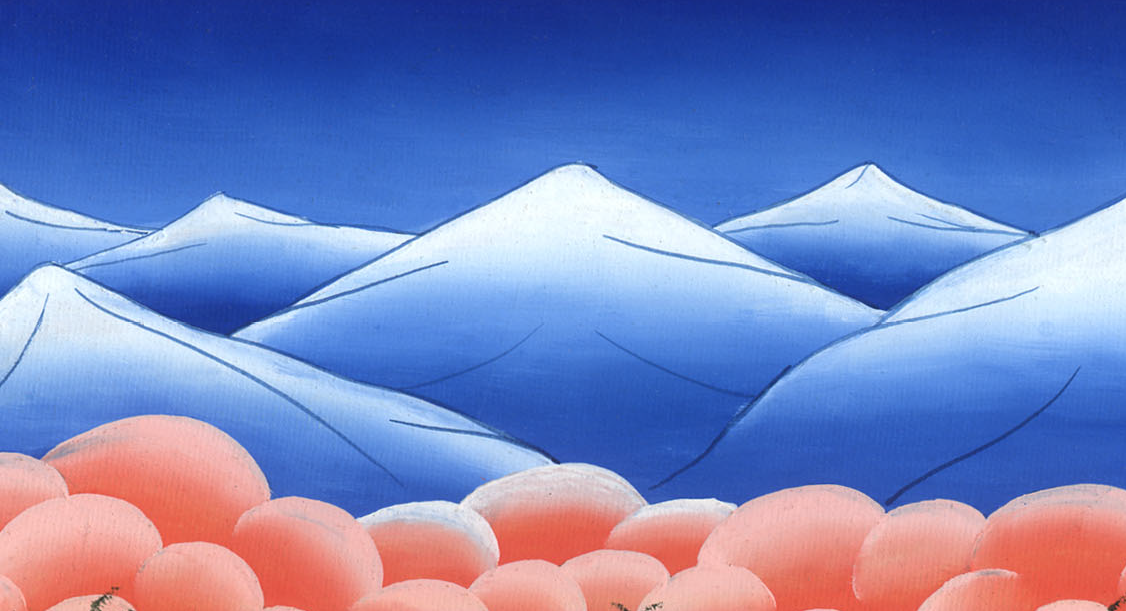 ཡོ་ཧ་ནན 6:27
28ཡང་མི་ཚོགས་ན༌རེ། ངེད་རྣམས་ཀྱིས་ལས་གང་ཞིག་བྱས་ན་དཀོན་མཆོག་གི་དོན་སྒྲུབ་པ་ཡིན་ནམ་ཞེས་ཞུས་པ༌ལ། 29ཡང་སྐྱབས་མགོན་ཡེ་ཤུས་འདི་སྐད༌དུ། དཀོན་མཆོག་གིས་མངགས་པ་དེ་ལ་དད་པ་བྱས༌ན། འདི་ནི་དཀོན་མཆོག་གི་དོན་སྒྲུབ་པ་ཡིན་ཞེས་གསུངས་སོ།།
28Then they inquired, “What must we do to perform the works of God?”
29Jesus replied, “The work of God is this: to believe in the One He has sent.”
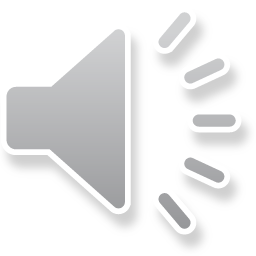 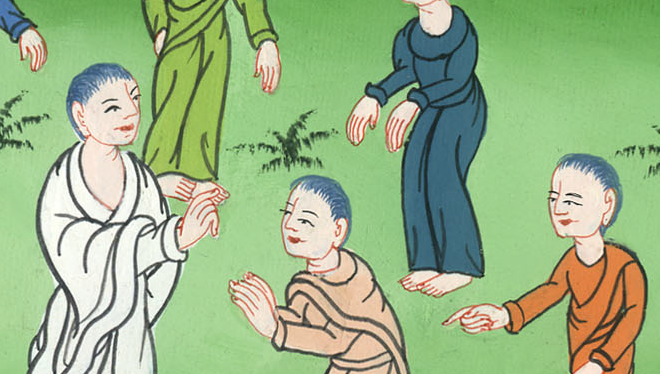 ཡོ་ཧ་ནན 6:28,29
33རྒྱུ་མཚན་ནི་དཀོན་མཆོག་གི་བག་ལེབ་ནི་ནམ་མཁའི་ཞིང་ཁམས་ནས་འོངས་ཤིང་། འཇིག་རྟེན་གྱི་མི་ཀུན་ལ་མཐའ་མེད་པའི་ཚེ་སྲོག་གནང་མཁན་ཡང་ཡིན་ཞེས་གསུངས་པ་ན།
33For the bread of God is He who comes down from heaven and gives life to the world.”
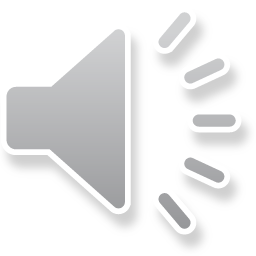 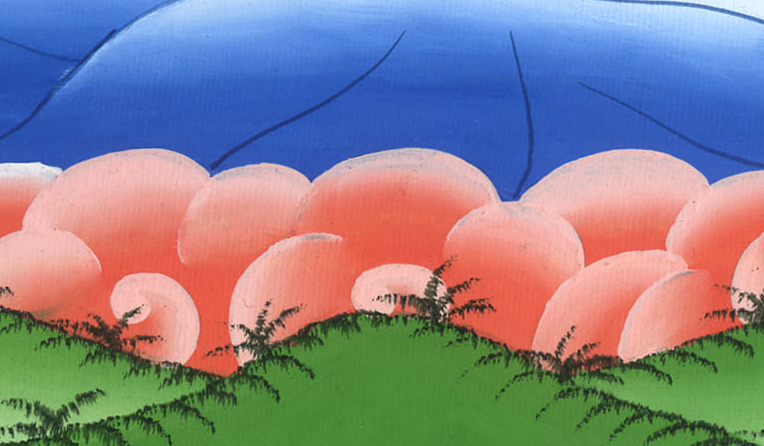 ཡོ་ཧ་ནན 6:33
34དེ་རྣམས་ན༌རེ། ཇོ་བོ༌ལགས། དེས་ན་བག་ལེབ་དེ་རྟག་ཏུ་ངེད་ཅག་ལ་གནང་བར་མཛོད་ཅེས་ཞུས༌སོ།།
35དེ་ནས་སྐྱབས་མགོན་ཡེ་ཤུས་འདི་སྐད༌དུ། བདག་ནི་ཚེ་སྲོག་གི་བག་ལེབ་ཡིན༌ཏེ། ངའི་གམ་དུ་ཡོང་བ་རྣམས་ལ་བཀྲེས་ལྟོགས་མི་འབྱུང༌ཞིང༌། ཡང་ང་རང་ལ་དད་པ་བྱེད་མཁན་རྣམས་ནམ་ཡང་སྐོམ་མི་སྲིད།
34“Sir,” they said, “give us this bread at all times.”
35Jesus answered, “I am the bread of life. Whoever comes to Me will never hunger, and whoever believes in Me will never thirst.
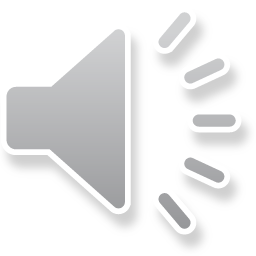 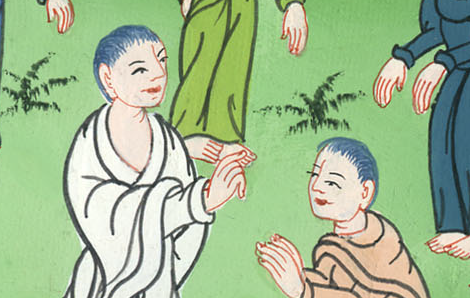 ཡོ་ཧ་ནན 6:34,35
40རྒྱུ་མཚན་ནི་སྲས་དེ་ཉིད་མཇལ་ནས་དད་པ་བྱེད་མཁན་ཐམས་ཅད་ལ་མཐའ་མེད་པའི་ཚེ་སྲོག་འཐོབ་པ༌དང༌། མཐའ་མའི་ཉིན་མོར་ཡང་བདག་གིས་དེ་རྣམས་སླར་གསོན་དུ་འཇུག་དགོས་པ་ནི་བདག་གི་ཡབ་ཀྱི་དགོངས་པའང་ཡིན་ཞེས་གསུངས༌སོ།།
40For it is My Father’s will that everyone who looks to the Son and believes in Him shall have eternal life, and I will raise him up at the last day.”
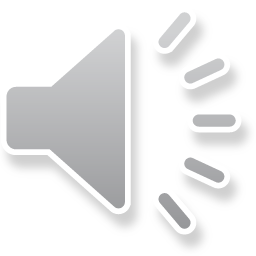 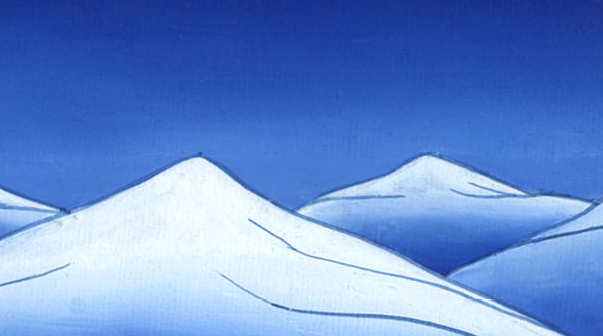 ཡོ་ཧ་ནན 6:40
41དེ་ཡང་སྐྱབས་མགོན་ཡེ་ཤུས་ང་རང་ནི་ནམ་མཁའི་ཞིང་ཁམས་ནས་འོངས་པའི་བག་ལེབ་ཡིན་ཞེས་གསུངས་པ་དེར་ཡ་ཧུ་དཱ་པ་རྣམས་ཀྱིས་ལྐོག་ནས་གླེང༌སྟེ་ན་རེ། 42ཁོ་རང་ནི་ཡོ་སེབ་ཀྱི་བུ་ཡེ་ཤུ་མ་ཡིན༌ནམ། ཁོའི་ཕ་མ་གཉིས་བདག་ཅག་གིས་ངོ་ཤེས་པ་མ་ཡིན༌ནམ། ད་ལྟ་ཁོས་ང་རང་ནི་ནམ་མཁའི་ཞིང་ཁམས་ནས་འོངས་པ་ཡིན་ཞེས་ཟེར་དོན་ཅི་ཡིན་ནམ་ཞེས་སྨྲས་སོ།།
41At this, the Jews began to grumble about Jesus because He had said, “I am the bread that came down from heaven.” 42They were asking, “Is this not Jesus, the son of Joseph, whose father and mother we know? How then can He say, ‘I have come down from heaven?’”
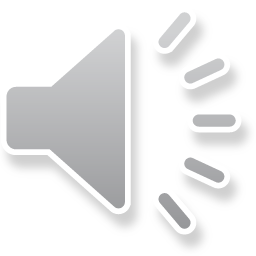 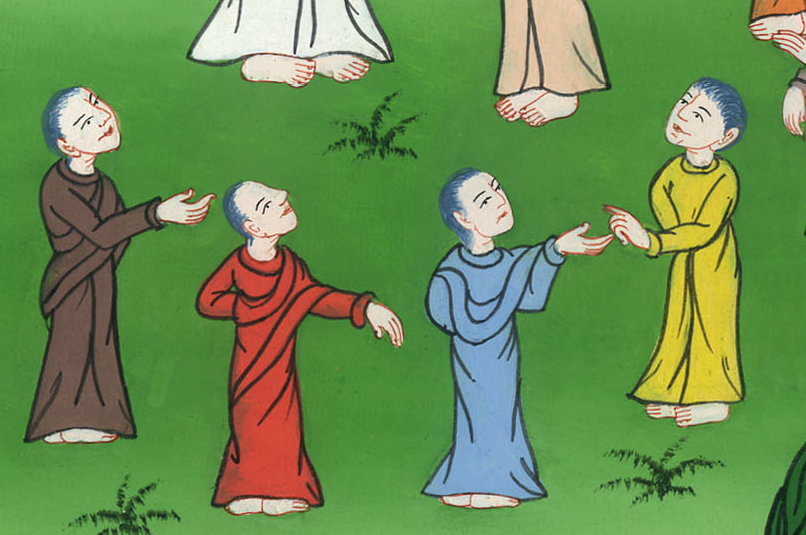 ཡོ་ཧ་ནན 6:41,42
47བདག་གིས་ཁྱོད་རྣམས་ལ་ཡང་དག་པར་བདེན་པར་སྨྲ༌སྟེ། དད་པ་བྱེད་མཁན་རྣམས་ལ་མཐའ་མེད་པའི་ཚེ་སྲོག་ཐོབ་ཡོད་དོ།།
(Jesus continued) 47Truly, truly, I tell you, he who believes has eternal life. 48I am the bread of life.
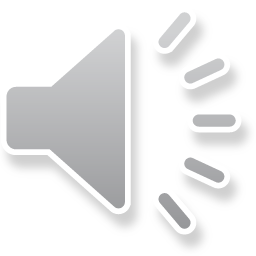 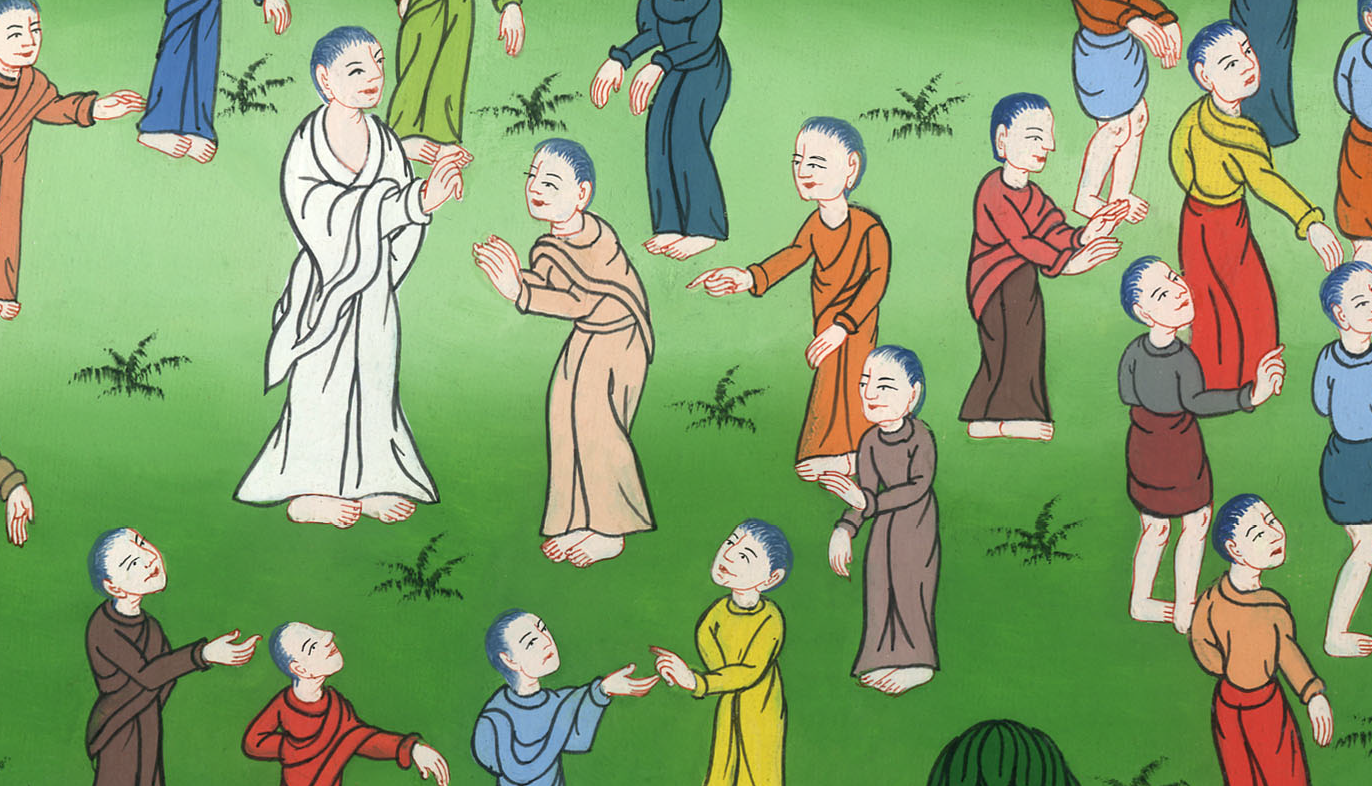 ཡོ་ཧ་ནན 6:47,48
49ཁྱོད་ཅག་གི་ཕ་མེས་ཡང་མེས་རྣམས་ཀྱིས་དབེན་པའི་ཡུལ་ནས་མཱན་ནཱ་ཟོས་ཀྱང་མཐའ་མར་ཤི་བར་གྱུར་ཏོ།། 50འོན་ཀྱང་འདི་ནི་ནམ་མཁའི་ཞིང་ཁམས་ནས་འོངས་པའི་བག་ལེབ་ཡིན༌པས། སུ་ཞིག་གིས་བག་ལེབ་འདི་ཟོས་ན་ནམ་ཡང་འཆི་བ་མེད།
49Your fathers ate the manna in the wilderness, yet they died. 50This is the bread that comes down from heaven, so that anyone may eat of it and not die.
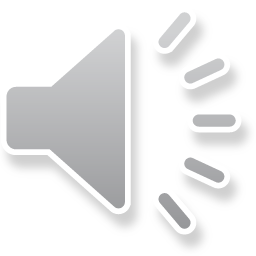 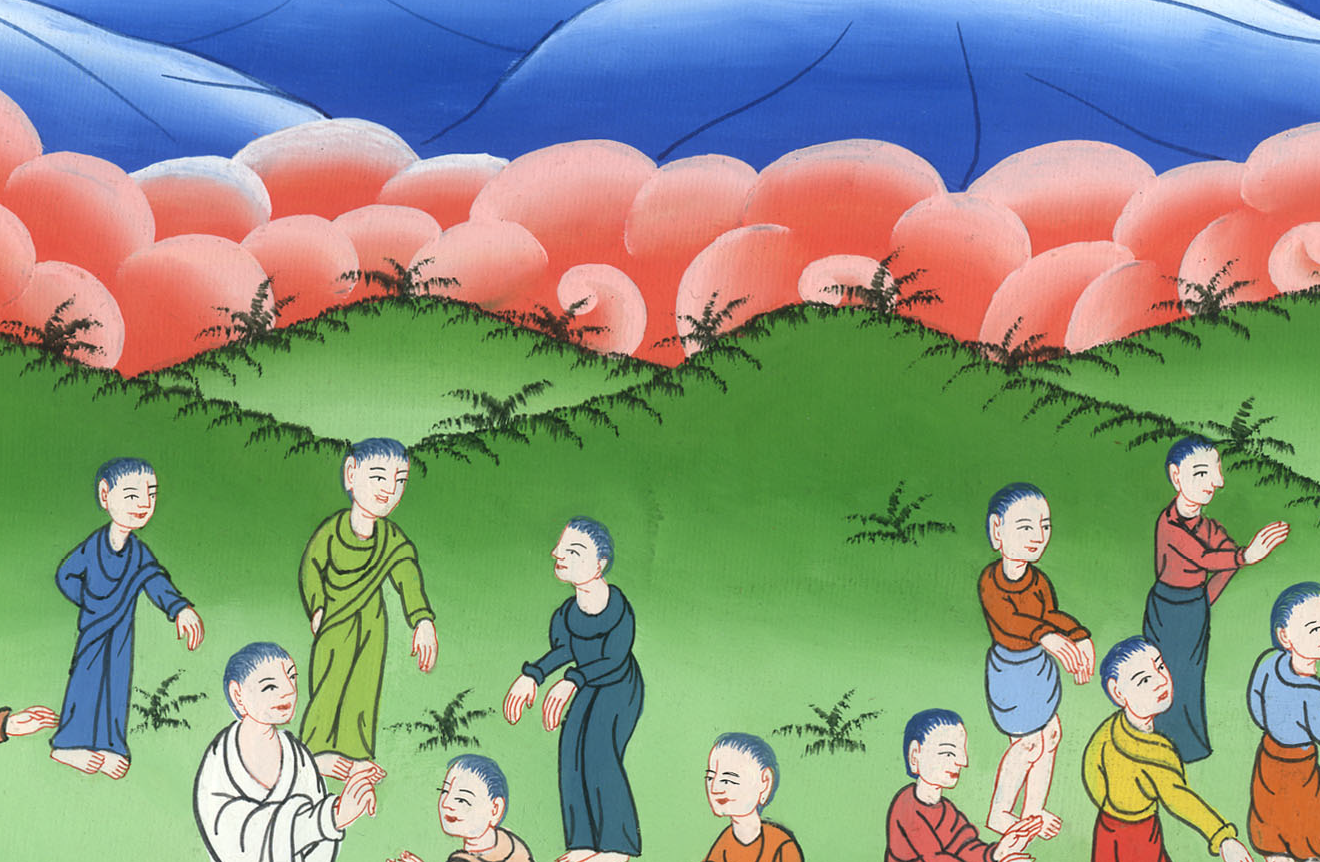 ཡོ་ཧ་ནན 6:49,50
51བདག་ནི་ནམ་མཁའི་ཞིང་ཁམས་ནས་འོངས་པའི་ཚེ་སྲོག་གི་བག་ལེབ་ཡིན༌ཏེ། སུ་ཞིག་གིས་བག་ལེབ་འདི་ཟོས་ན་གཏན་དུ་གསོན་པར་འགྱུར། བག་ལེབ་འདི་ནི་བདག་གི་ཤ་ཡིན༌ཏེ། ངས་འཇིག་རྟེན་མི་ཀུན་གྱི་ཚེ་སྲོག་གི་དོན་དུ་གནང་བར་འགྱུར་ཞེས་གསུངས༌སོ།།
51I am the living bread that came down from heaven. If anyone eats of this bread, he will live forever. And this bread, which I will give for the life of the world, is My flesh.”
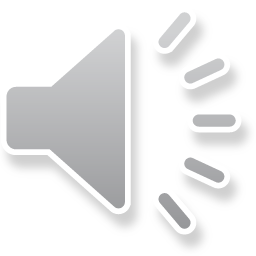 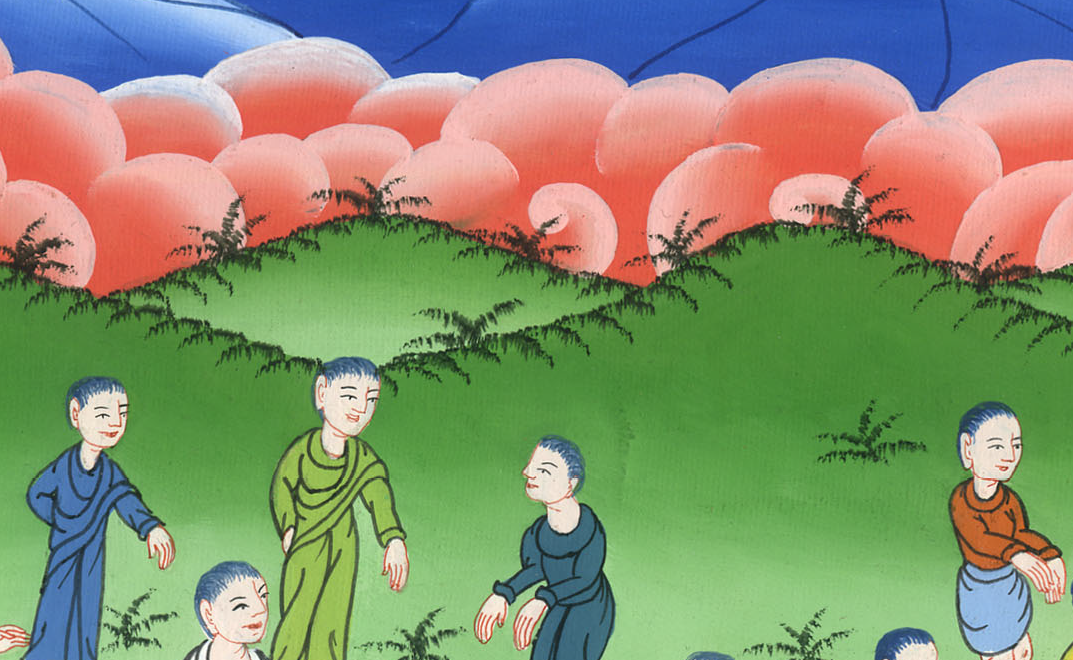 ཡོ་ཧ་ནན 6:51
52དེ་ནས་ཡ་ཧུ་དཱ་པ་རྣམས་ན༌རེ། མི་འདིས་ཁོའི་ཤ་ནི་བདག་ཅག་གི་ཟས་སུ་ཅི་ལྟར་སྟེར་ནུས་སམ་ཞེས་རྩོད་གླེང་བྱས་པ༌ན།
52At this, the Jews began to argue among themselves, “How can this man give us His flesh to eat?”
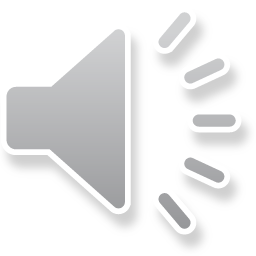 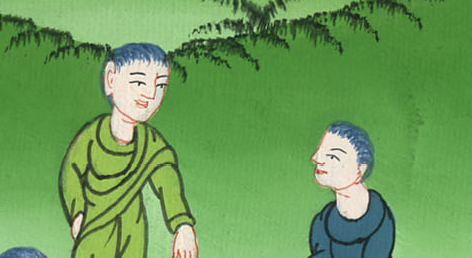 ཡོ་ཧ་ནན 6:52
53སྐྱབས་མགོན་ཡེ་ཤུས་འདི་སྐད༌དུ། བདག་གིས་ཁྱོད་རྣམས་ལ་ཡང་དག་པར་བདེན་པར་སྨྲ༌སྟེ། ཁྱོད་རྣམས་ཀྱིས་མིའི་བུ་ཁོང་གི་ཤ་མི་བཟའ་ཞིང་ཁྲག་ཀྱང་མི་འཐུང༌ན། ཁྱོད་ཅག་ལ་མཐའ་མེད་པའི་ཚེ་སྲོག་འཐོབ་མི་སྲིད།
53So Jesus said to them, “Truly, truly, I tell you, unless you eat the flesh and drink the blood of the Son of Man, you have no life in you.
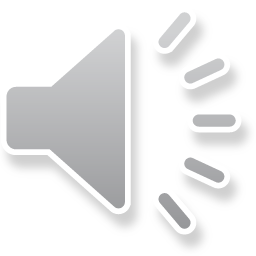 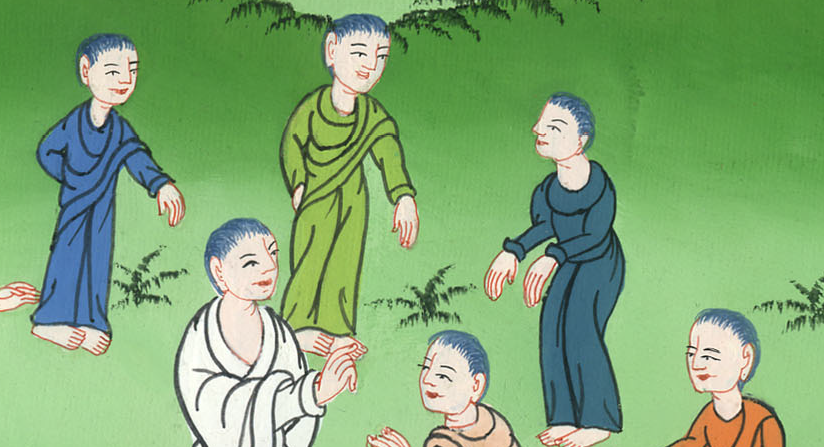 ཡོ་ཧ་ནན 6:53
54བདག་གི་ཤ་ཟ་ཞིང་ཁྲག་འཐུང་མཁན་རྣམས་ལ་མཐའ་མེད་པའི་ཚེ་སྲོག་ཐོབ་ཡོད་པ་དང་མཐའ་མའི་ཉིན་མོར་ཡང་བདག་གིས་དེ་རྣམས་སླར་གསོན་དུ་འཇུག༌རྒྱུ་ཡིན།
54Whoever eats My flesh and drinks My blood has eternal life, and I will raise him up at the last day. (They will live forever)
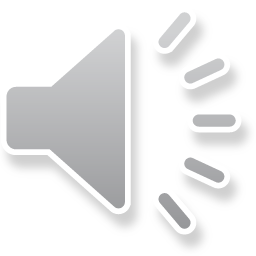 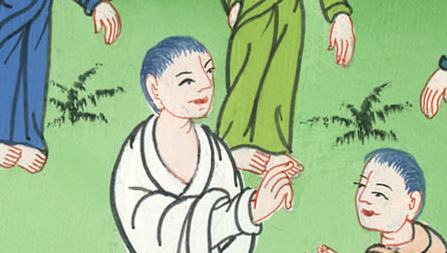 ཡོ་ཧ་ནན 6:54
60སྐྱབས་མགོན་ཡེ་ཤུའི་རྗེས་འབྲང་པ་རྣམས་ལས་མི་མང་པོས་ཁོང་གི་གསུང་དེ་ཐོས༌ནས། གསུང་འདི་ནི་མི་སུས་ཀྱང་ཁས་ལེན་དཀའ་བ་མ་ཡིན་ནམ་ཞེས་སྨྲས་སོ།།
60On hearing it, many of His disciples said, “This is a difficult teaching. Who can accept it?”
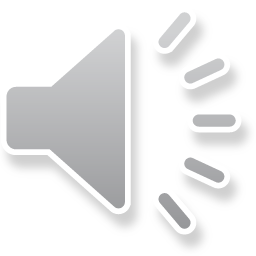 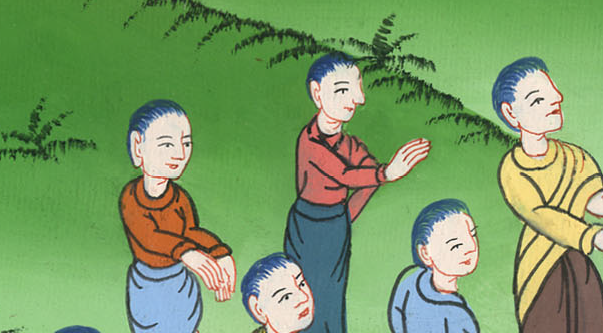 ཡོ་ཧ་ནན 6:60
61དེ་ནས་སྐྱབས་མགོན་ཡེ་ཤུས་རྗེས་འབྲང་པ་རྣམས་ཀྱིས་ཁོང་གི་གསུང་དེར་ལྐོག་ནས་གཏམ་གླེང་བ་མཁྱེན་ཏེ་འདི་སྐད༌དུ། བདག་གིས་སྨྲས་པ་དེས་ཁྱོད་རྣམས་སར་འགྱེལ་དུ་འཇུག་གམ། 62འོ་ན་ཁྱོད་རྣམས་ཀྱིས་མིའི་བུ་ཕྱིར་ཁོ་རང་སྔར་བཞུགས་པའི་གནས་སུ་འཕགས་པ་མཐོང་ན་ཅི༌བྱའམ།
61Aware that His disciples were grumbling about this teaching, Jesus asked them, “Does this offend you? 62Then what will happen if you see the Son of Man ascend to where He was before?
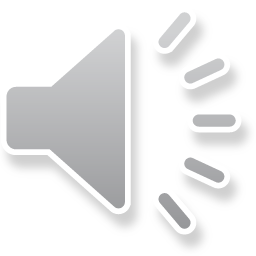 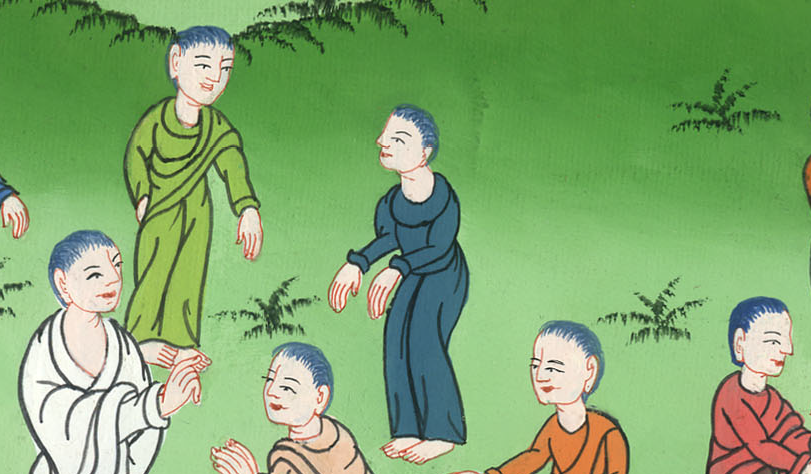 ཡོ་ཧ་ནན 6:61,62
63མི་རྣམས་ལ་ཚེ་སྲོག་གནང་མཁན་ནི་དམ་པའི་ཐུགས་ཉིད་ཡིན་པ་ལས་ཤ་གཟུགས་ཀྱི་ཕུང་བོ་ཡིས་ཕན་ཅི་ཡང་མི་ཐོགས་ཏེ། བདག་གིས་ཁྱོད་ཅག་ལ་སྨྲས་པ་ནི་དམ་པའི་ཐུགས་ཉིད་དང་ཚེ་སྲོག་ཡིན་ནོ།།
63The Spirit gives life; the flesh profits nothing. The words I have spoken to you are spirit and they are life.
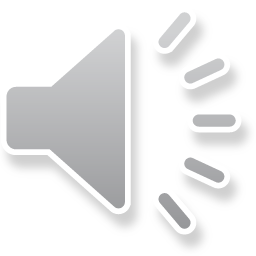 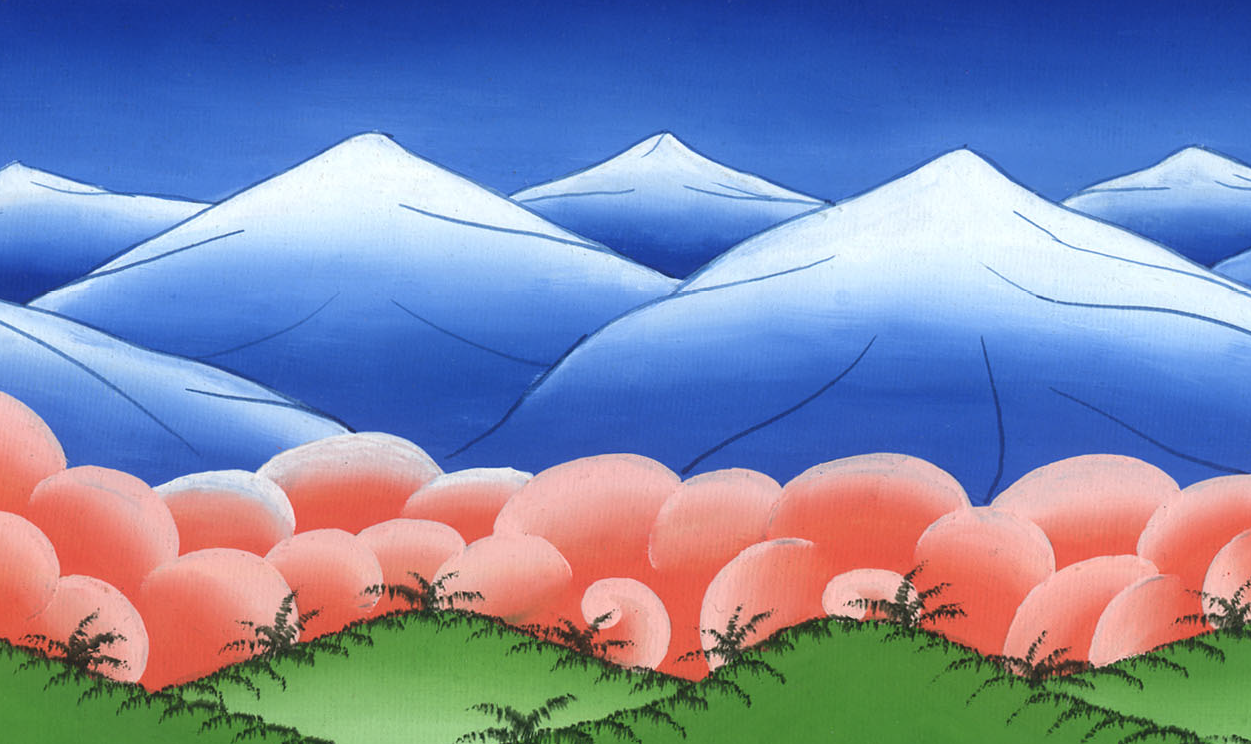 ཡོ་ཧ་ནན 6:63
64འོན་ཀྱང་ཁྱོད་རྣམས་ལས་ཁ་ཅིག་གིས་བདག་ལ་དད་པ་མི་བྱེད་ཅེས་གསུངས་སོ།། རྒྱུ་མཚན་ནི་སྐྱབས་མགོན་ཡེ་ཤུས་ཐོག་མ་ཉིད་ནས་རང་ལ་དད་པ་མི་བྱེད་པ་རྣམས་དང་རང་ཉིད་ལ་ངོ་ལོག་བྱེད་མཁན་སུ་ཡིན་པ་མཁྱེན༌ནོ།།
64However, there are some of you who do not believe.” (For Jesus had known from the beginning which of them did not believe and who would betray Him.)
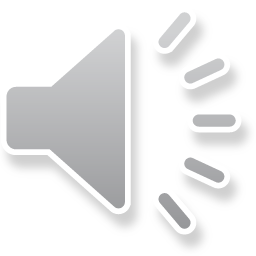 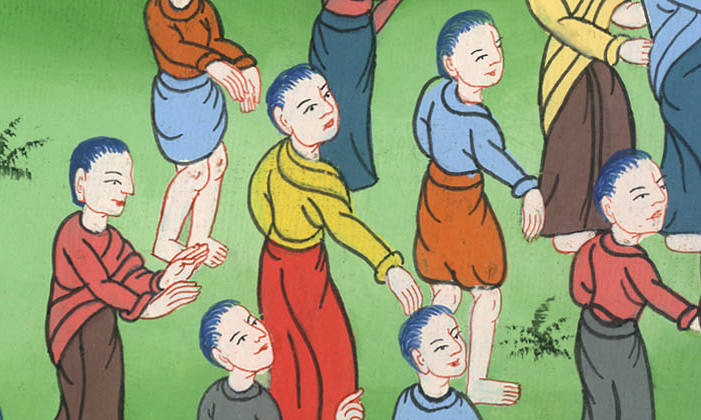 ཡོ་ཧ་ནན 6:64
66སྐྱབས་མགོན་ཡེ་ཤུས་དེ་ལྟར་གསུངས༌རྗེས། ཁོང་གི་རྗེས་འབྲང་པ་རྣམས་ལས་མི་མང་པོ་ཞིག་ཕྱིར་བུད་ཅིང་ཁོང་གི་རྗེས་སུ་མ་འབྲངས་སོ།། 67དེ་ནས་སྐྱབས་མགོན་ཡེ་ཤུས་ཐུགས་སྲས་བཅུ་གཉིས་པོ་ལ་འདི་སྐད༌དུ། ཁྱོད་རྣམས་ཀྱིས་ཀྱང་ང་རང་བསྐྱུར་ནས་འགྲོ་འདོད་དམ་ཞེས་གསུངས་པ༌ལ།
66From that time on many of His disciples turned back and no longer walked with Him.67So Jesus asked the Twelve, “Do you want to leave too?”
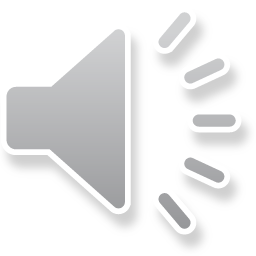 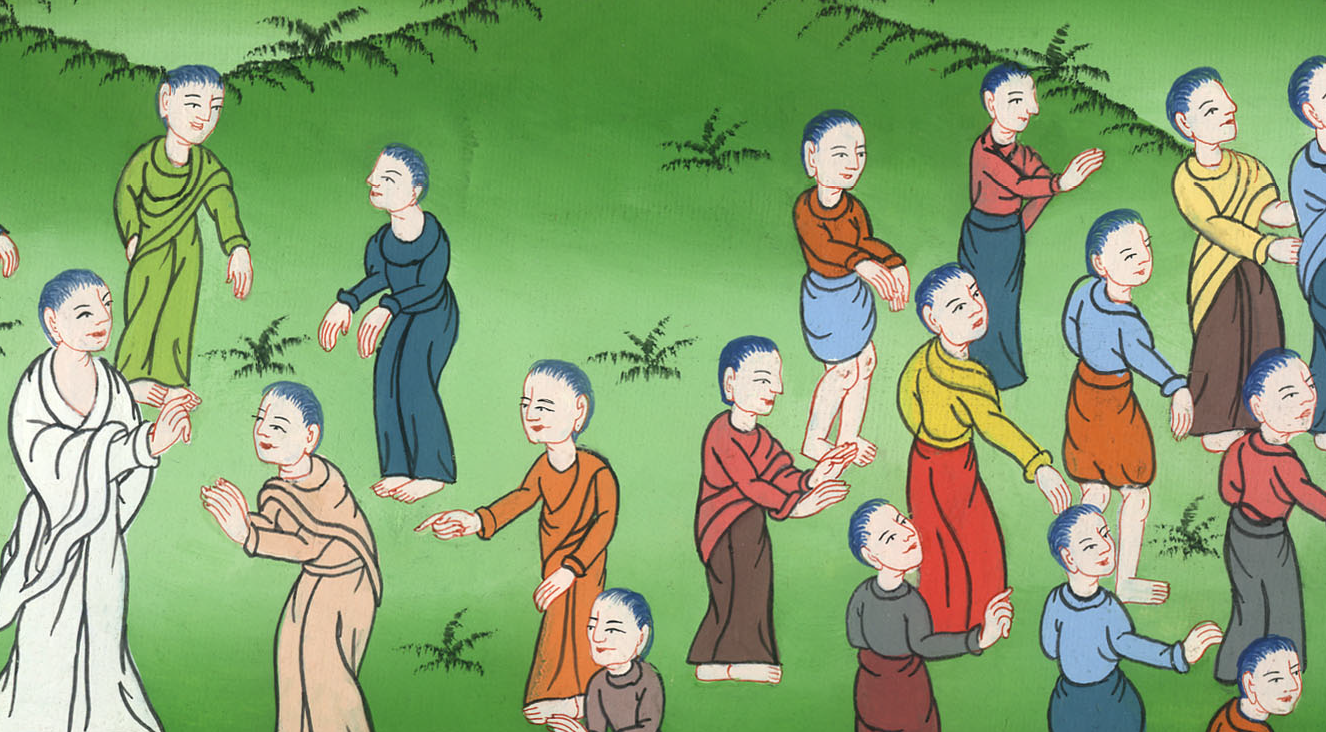 ཡོ་ཧ་ནན 6:66,67
68སི་མོན་པེ་ཏྲོ་ན༌རེ། གཙོ་བོ༌ལགས། ངེད་རྣམས་སུ་ཡི་དྲུང་དུ་འགྲོའམ། ཁྱེད་ལ་མཐའ་མེད་པའི་ཚེ་སྲོག་གི་བཀའ་རྣམས་མངའ་བའོ༎ 69ངེད་རྣམས་ཁྱེད་ལ་དད་ཅིང་ཁྱེད་ནི་དཀོན་མཆོག་གི་སྐྱེས་བུ་དམ་པ་དེ་ཉིད་ཡིན་པའང་ཤེས་ཞེས་ཞུས་སོ།།
68Simon Peter replied, “Lord, to whom would we go? You have the words of eternal life. 69We believe and know that You are the Holy One of God.”
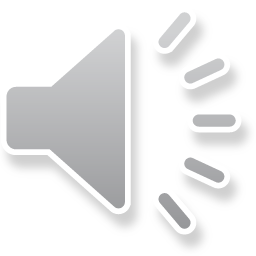 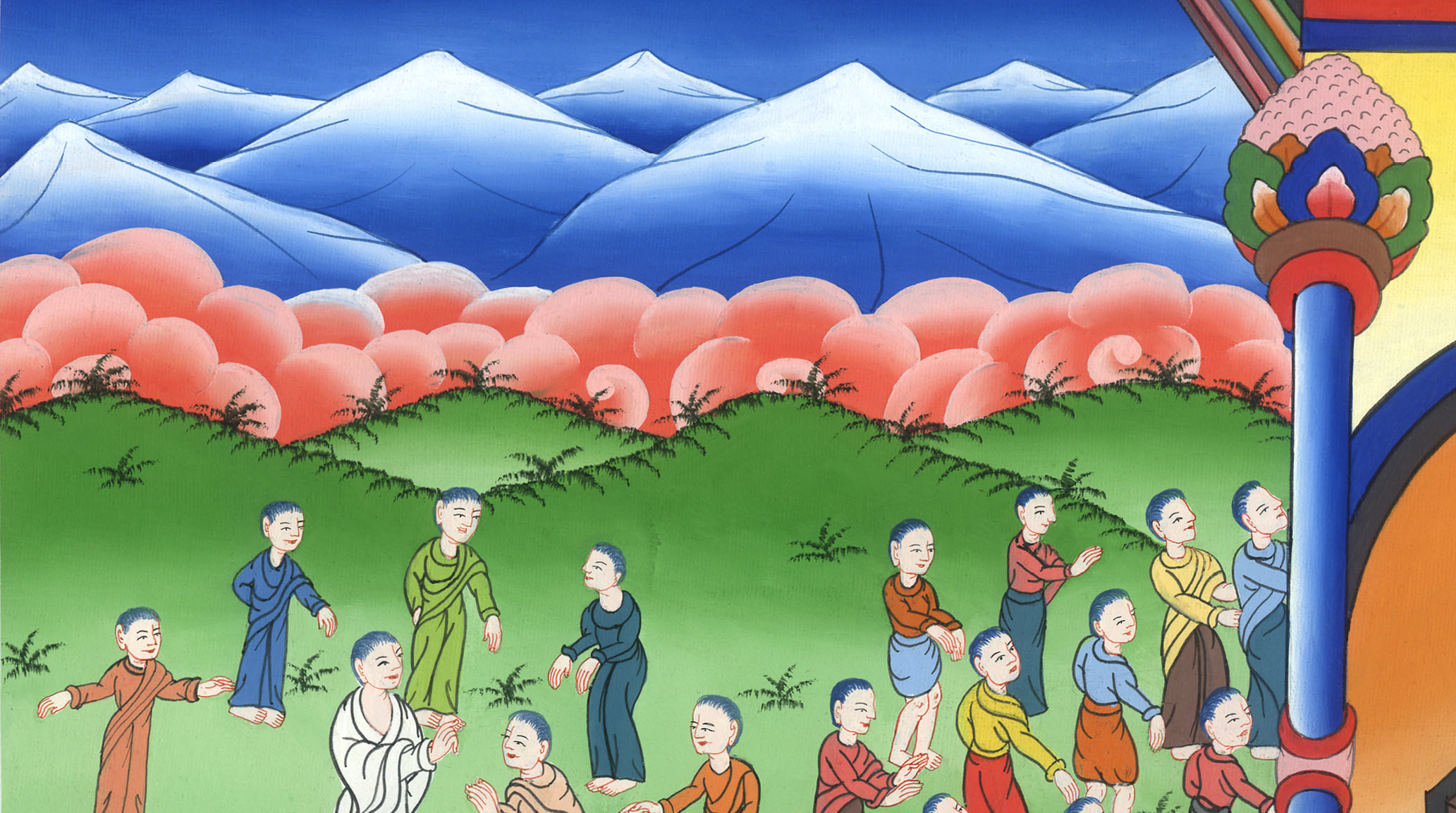 ཡོ་ཧ་ནན 6:68,69